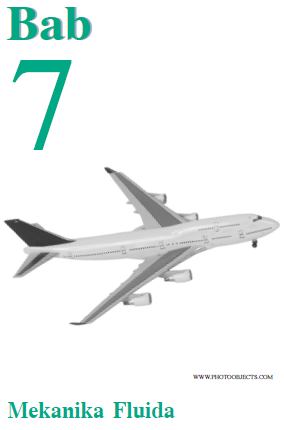 Kemampuan dasar yang akan anda miliki setelah mempelajari bab ini adalah sebagai berikut.
Dapat menganalisis hukum-hukum yang berhubungan dengan fluida statis dan dinamis serta penerapannya  dalam kehidupan sehari-hari.
Fluida Statis
Tegangan Permukaan Zat Cair dan Viskositas Fluida
Fluida Dinamis
Fluida Statis
Fluida yang diam disebut fluida statis.
Tekanan 
	Tekanan didefinisikan sebagai gaya normal (tegak lurus) yang bekerja pada suatu bidang dibagi dengan luas bidang.
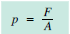 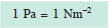 Aplikasi Tekanan dalam Keseharian
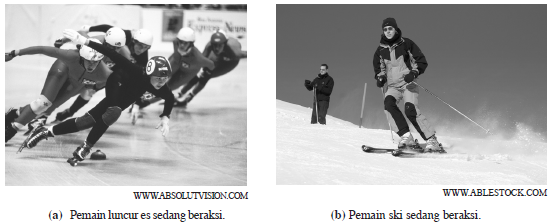 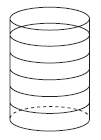 Tekanan zat cair yang hanya disebabkan oleh beratnya sendiri disebut tekanan hidrostatis.
Penurunan Rumus Tekanan Hidrostatis
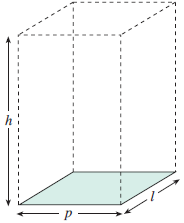 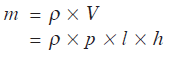 Tekanan hidrostatis zat cair (Ph) dengan massa P pada kedalaman h.
Tekanan Gauge
Tekanan gauge adalah selisih antara tekanan yang tidak diketahui dengan tekanan atmosfer (tekanan udara luar).
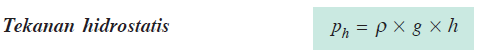 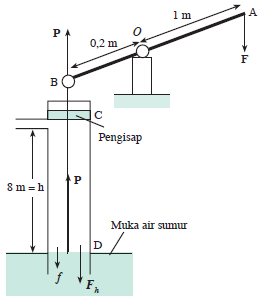 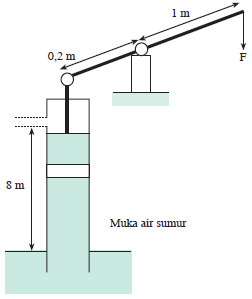 Tekanan Mutlak 
Pada Suatu Kedalaman Zat Cair
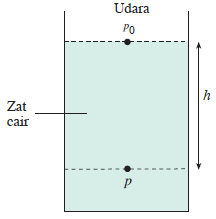 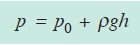 Jika disebut tekanan pada suatu kedalaman tertentu, yang dimaksud adalah tekanan mutlak.
Jika tidak diketahui dalam soal, gunakan tekanan udara luar P0 = 1 atm = 76 cmHg = 1,01 x 105 Pa.
Semua titik yang terletak pada bidang datar yang sama di dalam zat cair yang sejenis memiliki tekanan (mutlak) yang sama. Pernyataan inilah yang kita sebut sebagai hukum pokok hidrostatika.
Alat Ukur Tekanan Gas
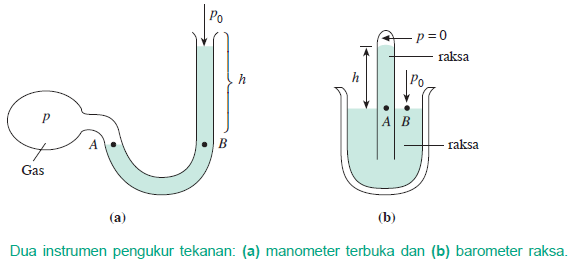 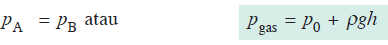 Manometer
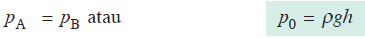 Barometer
Hukum Pascal
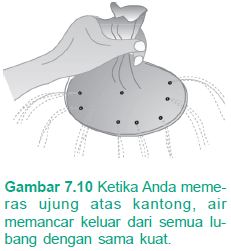 Tekanan yang diberikan pada zat cair dalam ruang tertutup diteruskan sama besar ke segala arah.
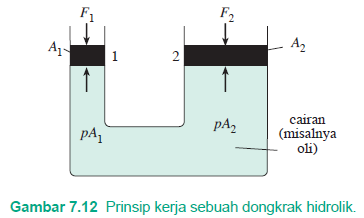 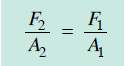 Penerapan Hukum Pascal 
pada Kehidupan Sehari-hari
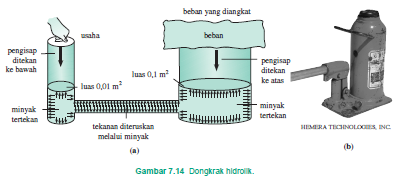 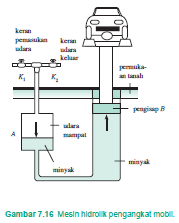 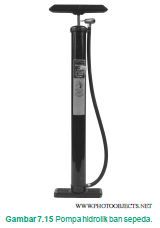 Hukum Archimedes
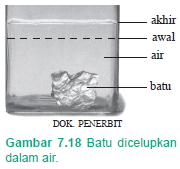 Gaya ke atas disebut sebagai gaya apung (buoyancy).
Gaya apung = berat benda di udara – berat benda dalam zat air
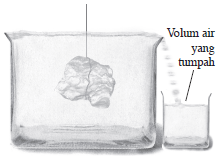 Hukum Archimedes
Gaya apung yang bekerja pada suatu benda yang dicelupkan sebagian atau seluruhnya kedalam suatu fluida sama dengan berat fluida yang dipindahkan oleh benda tersebut.
Penurunan Matematis Hukum Archimedes
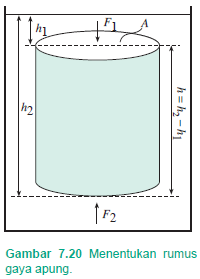 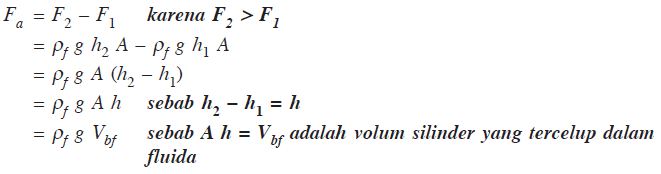 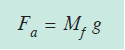 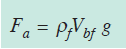 Mengapung, Tenggelam, dan Melayang
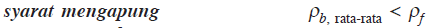 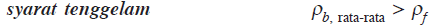 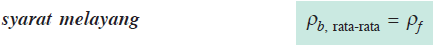 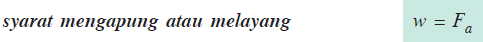 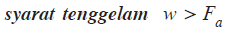 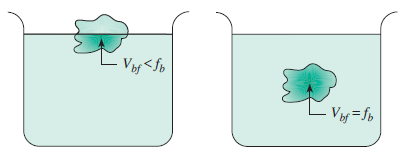 Peristiwa mengapung Vbf < Vb
Peristiwa melayang Vbf = Vb
Masalah Kuantitatif Peristiwa Mengapung
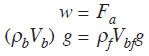 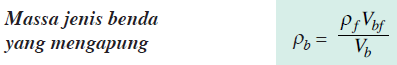 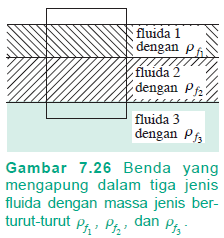 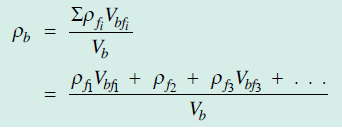 Penerapan Hukum Archimedes
dalam Kehidupan Sehari-hari
1. Hidrometer
Dasar matematis prinsip kerja hidrometer:
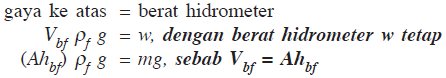 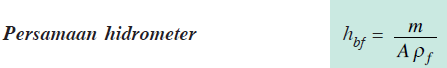 2. Kapal Laut
Gaya apung sebanding dengan volum air yang dipindahkan massa jenis rata–rata besi berongga dan udara yang menempati rongga lebih kecil daripada massa jenis air laut.
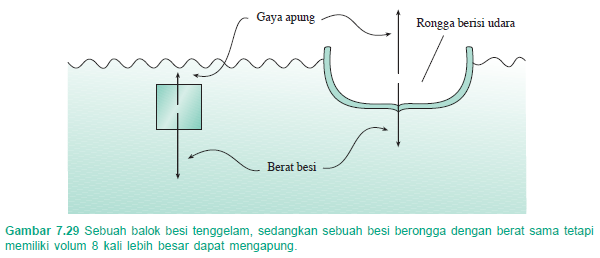 Kapal Selam
Kapal selam memiliki tangki pemberat. 
Tangki ini dapat diisi udara atau air. 
Udara lebih ringan daripada air. 
Berat total kapal selam akan menentukan apakah kapal akan mengapung atau menyelam.
4. Balon Udara
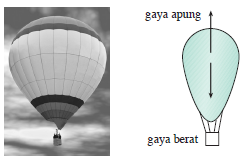 Balon di isi dengan gas panas sehingga balon menggelembung dan volumnya bertambah. 
Bertambahnya volum balon berarti bertambah pula volum udara yang dipindahkan oleh balon. 
Gaya apung bertambah besar.
Perhatian:
Dalam cairan sebagian benda yang tercelup dalam cairan, hingga Vbƒ belum tentu sama dengan Vb. Dalam udara, volume benda yang tercelup selalu sama dengan volume benda (Vbƒ = Vb).
Massa jenis gas panas lebih kecil dari pada massa jenis udara.
Tegangan Permukaan Zat Cair dan Viskositas Fluida
Apakah Tegangan Permukaan Zat Cair Itu?
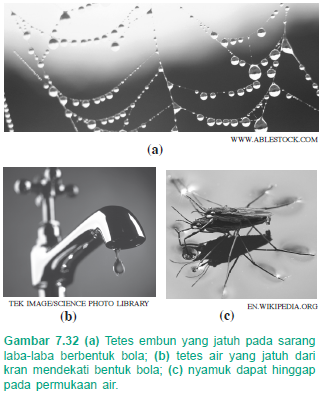 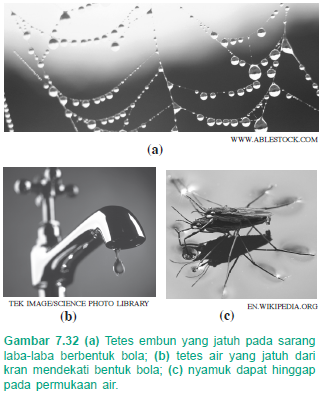 Tegangan permukaan zat cair adalah kecenderungan permukaan zat cair menegang sehingga permukaannya seperti ditutupi oleh suatu lapisan elastis.
Mengapa Terjadi Tegangan Permukaan 
Pada Zat Cair?
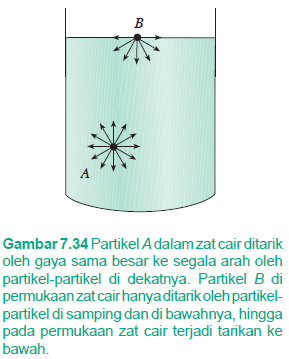 Partikel-partikel sejenis terjadi gaya tarik menarik yang di sebut gaya kohesi.
Formulasi Tegangan Permukaan
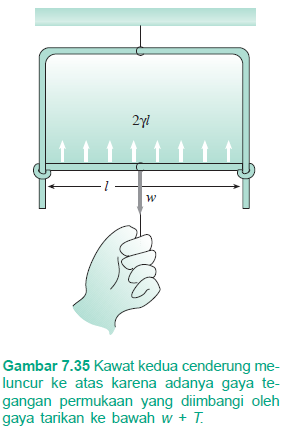 Tegangan permukaan (γ) didefinisikan sebagai perbandingan antara gaya tegangan permukaan (F) dan panjang permukaan (d) di mana gaya itu bekerja.
Rumus tegangan permukaan
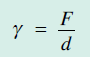 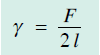 Memformulasikan Kenaikan Penurunan Permukaan Zat Cair dalam Pipa Kapiler
Gejala Kapiler disebabkan oleh gaya kohesi dari tegangan permukaan dan gaya adhesi antara zat cair dan tabung kaca. Prinsip ini untuk menurunkan rumus kenaikan zat cair dalam pipa kapiler.
Manfaat gejala kapiler dalam keseharian
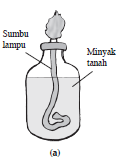 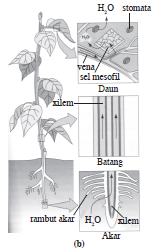 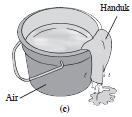 Penerapan Tegangan Permukaan dalam Kehidupan Sehari-hari
Detergen sintetis modern didesain untuk meningkatkan kemampuan air membasahi kotoran yang melekat pada pakaian.
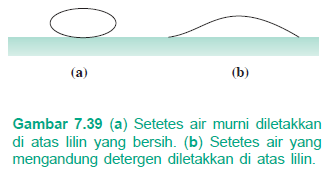 2.	Antiseptik yang dipakai untuk mengobati luka memiliki daya bunuh kuman yang baik, juga memiliki tegangan permukaan yang rendah sehingga antiseptik dapat membasahi seluruh luka.
Viskositas Fluida
a. Hukum Stokes untuk Fluida Kental
Besar gaya gesekan fluida
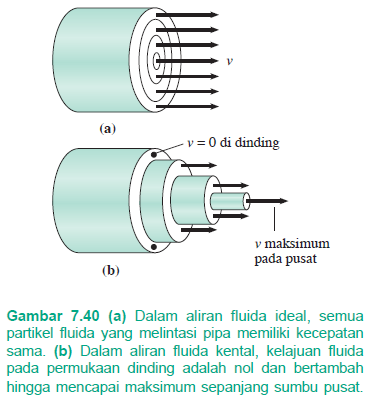 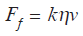 Koefisien k bergantung pada bentuk geometris benda. Benda yang memiliki bentuk geometris berupa bola dengan jari-jari r.
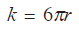 Hukum Stokes
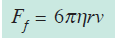 Kecepatan Terminal
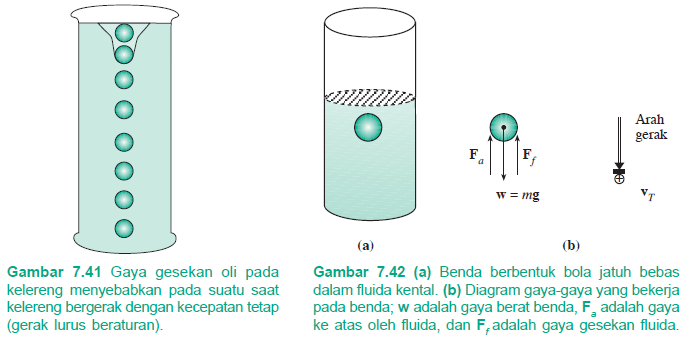 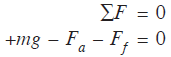 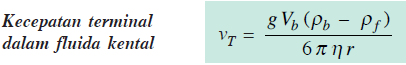 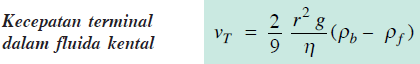 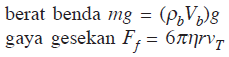 Fluida Dinamis
Apa yang Dimaksud dengan Fluida Ideal?
a.	Aliran fluida dapat merupakan aliran tunak (steady) atau tak tunak (non-steady)
b.	Aliran fluida dapat termampatkan (compressible) atau tak termampatkan (incom-pressible)
c.	 Aliran fluida dapat merupakan aliran kental (viscous) atau tak kental (non-vis-cous)
d.	 Aliran fluida dapat merupakan aliran garis arus (streamline) atau aliran  turbulen
Garis Arus
Definisi garis arus adalah aliran fluida yang mengikuti suatu garis (lurus melengkung ) yang jelas ujung dan pangkalnya.
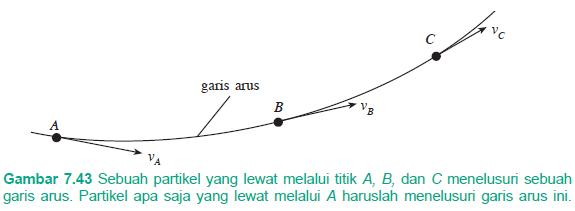 Garis arus disebut juga aliran berlapis (aliran laminar = laminar flow).
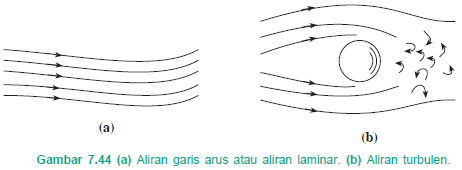 Persamaan Kontinuitas
Pengertian Debit
Debit adalah besaran yang menyatakan volum fluida yang mengalir melalui suatu penampang tertentu dalam satuan waktu tertentu.
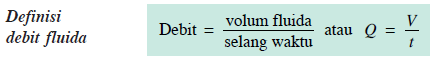 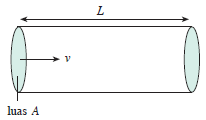 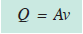 Penurunan Persamaan Kontinuitas
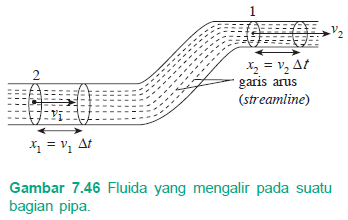 Persamaan kontinuitas
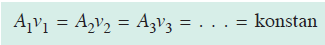 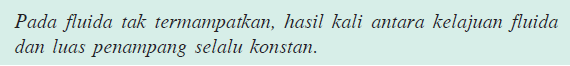 Persamaan debit konstan
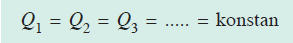 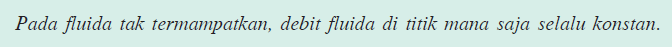 Perbandingan Kecepatan Fluida dengan Luas dan Diameter Penampang
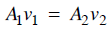 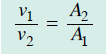 Kelajuan aliran fluida tak termampatkan berbanding terbalik dengan luas penampang yang dilaluinya.
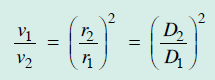 Kelajuan aliran fluida tak termampatkan berbanding terbalik dengan kuadrat jari-jari penampang atau diameter penampang.
Daya oleh Debit Fluida
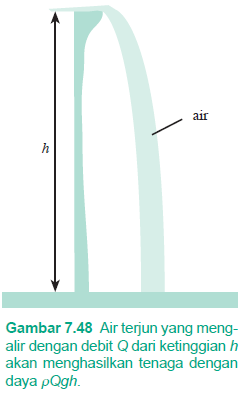 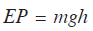 Daya oleh debit fluida:
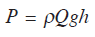 Daya listrik:
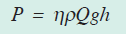 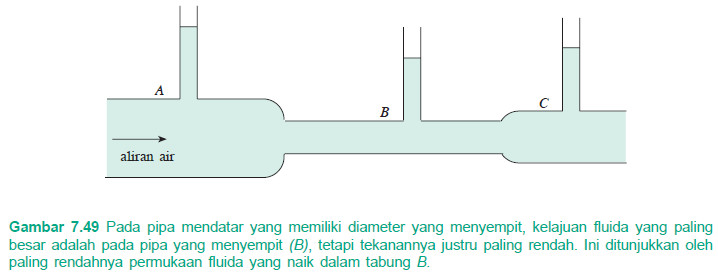 Asas Bernoulli:
Pada pipa mendatar (horizontal), tekanan fluida paling besar adalah pada bagian yang kelajuan alirnya paling kecil, dan tekanan paling kecil adalah pada bagian yang kelajuan alirnya paling besar.
Penerapan Asas Bernoulli dalam Kehidupan Sehari-hari
1. Dua perahu bermotor berbenturan
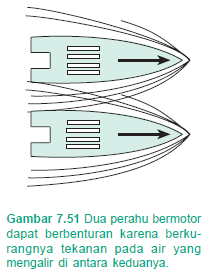 2. Aliran air yang keluar dari keran
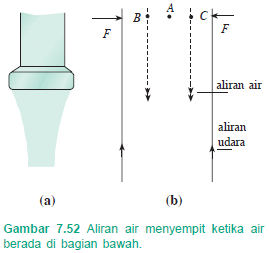 Hukum Bernoulli
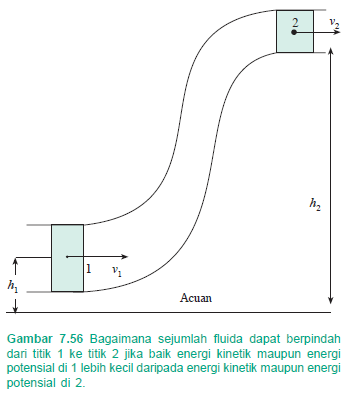 Persamaan  Bernoulli
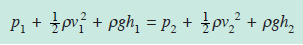 Persamaan  Bernoulli
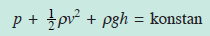 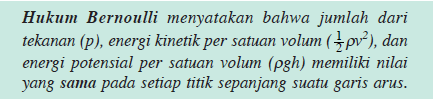 Dua Kasus Persamaan Bernoulli
Kasus untuk fluida tak bergerak (fluida statis)
Untuk fluida tak bergerak , kecepatan v1 + v2 = 0
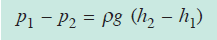 Kasus untuk fluida yang mengalir (fluida dinamis) dalam pipa mendatar
Pipa mendatar (horizontal) tidak terdapat perbedaan ketinggian di antara bagian-bagian fluida.
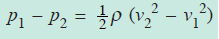 Teorema Torricelli
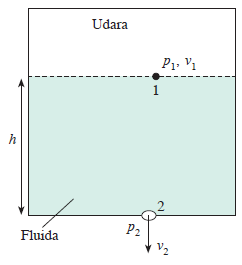 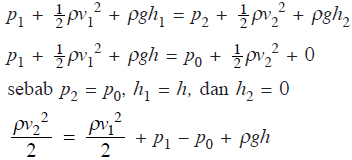 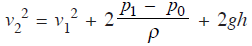 V1² sangat kecil dibandingkan dengan v2² dan dapat diabaikan.
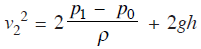 p1 = p0 dan p1 - p0 = 0
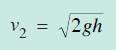 Teorema Torricelli
Penerapan Hukum Bernoulli
a. Tabung Venturi
Karburator
Venturimeter
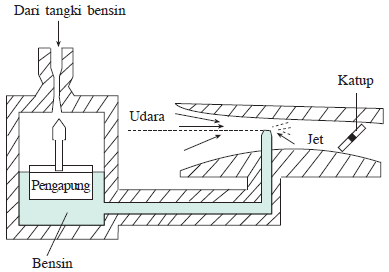 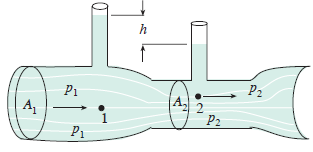 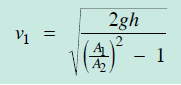 b. Tabung Pitot
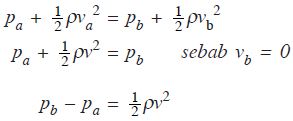 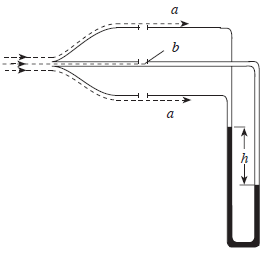 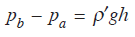 Laju aliran gas dalam tabung pitot
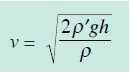 c. Penyemprot Parfum
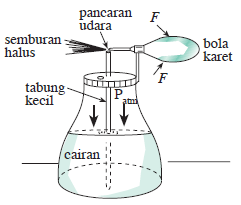 d. Gaya Angkat Sayap    
     Pesawat Terbang
Gaya angkat sayap
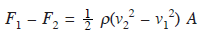 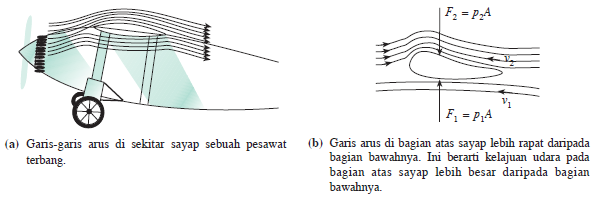